Современная научно-познавательная (природоведческая) литература для детей.

 Тематическое и жанровое своеобразие произведений В. Бианки
Е. Чарушина
Г. Скребицкого
Н. Сладкова
Э. Шима
С. Сахарнова
Выполнила: Слинькова А. П
Главная задача экологического образования в детском саду – научить детей любить и беречь природу, воспитать защитников природы, учить детей бережно распоряжаться богатствами природы, воспитывать эко культуру. Экологическая культура  дошкольников – это осознанно правильное  отношение к явлениям, объектам живой и неживой природы, которые составляют их непосредственное окружение. Важным методом экологического воспитания является слово, его правильное использование в различных формах работы с детьми.
Детская природоведческая книга - это книга о природе, которая  является для детей источником научно-достоверных знаний. В ней писатели-природоведы знакомят детей с природой, используя жанры познавательной сказки и реалистического рассказа. Их произведения не только дают детям знания, но и учат их точной наблюдательности.
Одним из первых  писателей-природоведов для детей был В. В. Бианки. В своих произведениях он сохраняет особенности народной сказки и в этой форме дает детям научные знания о природе. Содержание книг В. Бианки научно достоверно, оно помогает детям познавать природу во всем ее многообразии.
Бианки написал более трёхсот рассказов, сказок, повестей и статей, выпустил 120 книг, которые были напечатаны общим тиражом в 40 миллионов экземпляров. В Советском Союзе книги Бианки широко использовались в детских садах и в начальной школе.
Бианки сыграл существенную роль в судьбе детского писателя С. В. Сахарнова. Сахарнов считал Бианки своим учителем. Учеником и последователем Бианки является также Н. И. Сладков.
 Вот его некоторые произведения для детей:
Анюткина утка
Водяной конь
Где раки зимуют
Глаза и уши
Зеленый пруд
Как муравьишка домой спешил
Как я хотел зайцу соли на хвост насыпать
Красная горка
Кто чем поёт?
Кузяр-бурундук и Инойка-медведь
Кукушонок
Лесные домишки
Лесные разведчики
Люля
Макс
Мышонок Пик
Небесный слон
Оранжевое горлышко
Первая охота
Росянка — комариная смерть
Рыбий дом (в соавторстве с Анной Акимкиной)
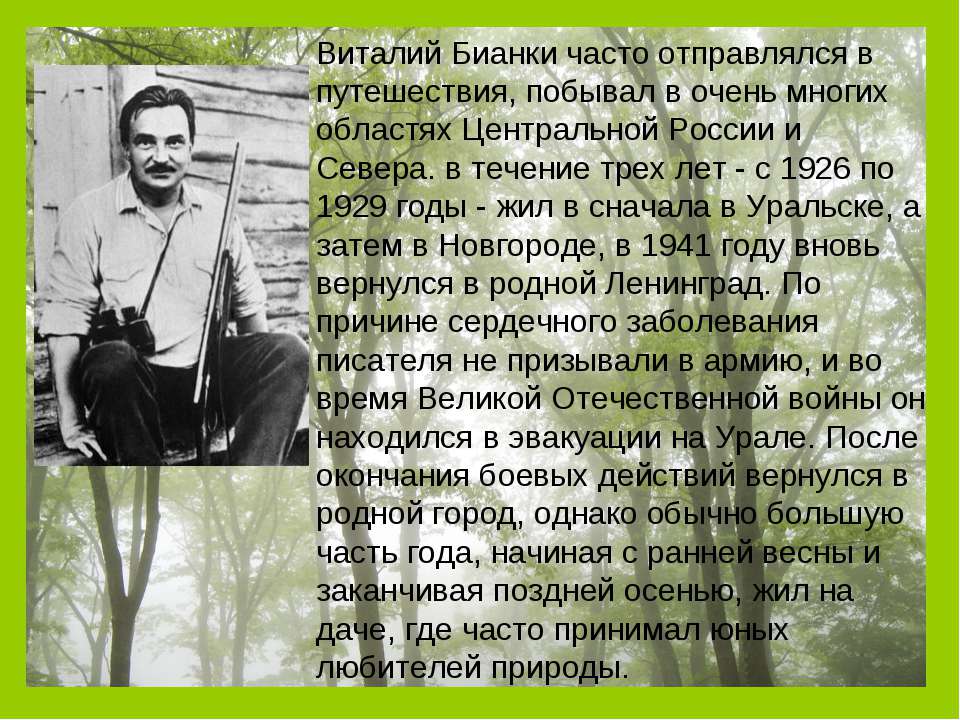 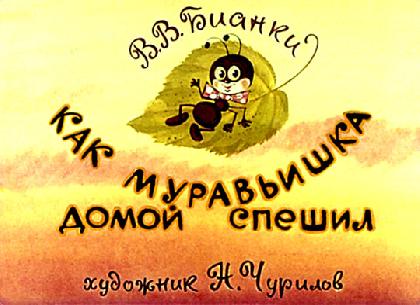 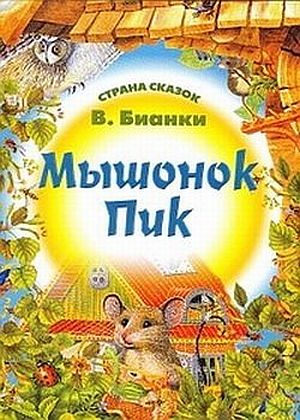 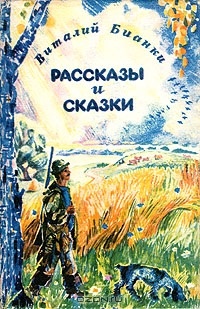 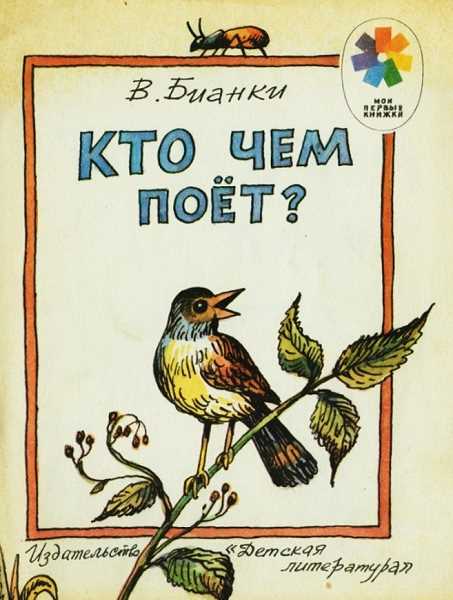 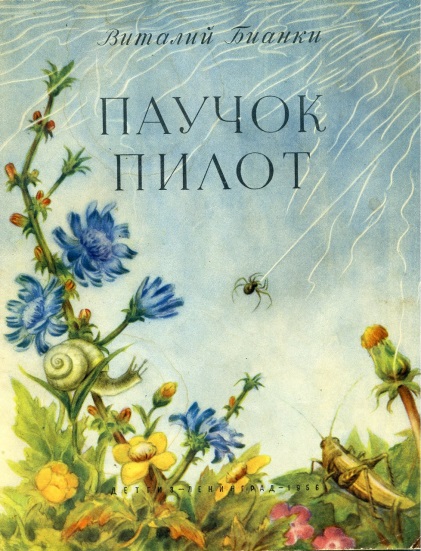 Отрывок из произведения«Как муравьишка домой спешил»
«…Несется листок через лес, через реку, через деревню. Летит Муравьишка на листке, качается — чуть жив от страха. Занес ветер листок на луг за деревней, да там и бросил. Листок упал на камень, Муравьишка себе ноги отшиб. Лежит и думает: "Пропала моя головушка! Не добраться мне теперь до дому. Место кругом ровное. Был бы здоров — сразу бы добежал, да вот беда: ноги болят. Обидно, — хоть землю кусай". Смотрит Муравей: рядом Гусеница — Землемер лежит. Червяк червяком, только спереди — ножки и сзади — ножки. Муравьишка говорит Землемеру:— Землемер, Землемер, снеси меня домой! У меня ножки болят.— А кусаться не будешь?— Кусаться не буду.— Ну садись, подвезу. Муравьишка вскарабкался на спину к Землемеру. Тот изогнулся дугой, задние ноги к передним приставил, хвост — к голове. потом вдруг встал во весь рост, да так и лег на землю палкой. Отмерил на земле, сколько в нем росту, и опять в дугу скрючился. так и пошел, так и пошел землю мерить. Муравьишка то к земле летит, то к небу, то вниз головой, то вверх.— не могу больше! — кричит. — Стой! А то укушу! Остановился Землемер, вытянулся по земле. Муравьишка слез, еле отдышался. Огляделся, видит: луг впереди, на лугу трава скошенная лежит. А по лугу Паук-Сенокосец шагает: ноги как ходули, между ног голова качается….»
Лесная газета
ПЕРВАЯ ТЕЛЕГРАММА ИЗ ЛЕСУ 
Прилетели  стаи  грачей.  Весна  началась.  Тяжелая,   темная   туча,  закрывавшая все небо, ушла. По синему небу поплыли кучевые облака, похожие на большие сугробы снега.  Родились  первые  зверята.  У  лосей  и  косуль отрастают новые рога.  В  лесу  запели  чижи,  синицы  и  корольки.  Скоро прилетят скворцы и  жаворонки.  Обнаружена  берлога  медведя  под  корнями вывороченной ели. Струйки тающего снега тайно  собираются  подо  льдом.  В лесу капель: тает снег на деревьях. По ночам морозы заново куют лед.
Чарушин Е. И. (1901 - 1965) -- один из самых любимых детьми художников мира животных. Он был лучшим художником анималистом. Равных ему не было. Но Евгений Чарушин был и одним из тех добрых и гуманных детских писателей, которые сохранили непосредственность и свежесть детского взгляда на мир животных и детского восприятия жизни, которые сумели по-доброму и с ясной простотой донести этот взгляд до детского сознания. Искусство Евгения Чарушина, доброе, человечное, радует уже не одно поколение маленьких читателей и учит их любить волшебный мир зверей и птиц.
В Чарушине все было удивительно. Начиная с фамилии. Казалось бы, этимология фамилии «Чарушин» восходит к словам «чара», «чародей», «очаровывать». Это очень соблазнительная версия, ведь сам художник и писатель Чарушин Е. И. очаровал несколько поколений детей своими добрыми, гуманными рассказами и рисунками о жизни животных. На самом же деле фамилия ЧАРУШИН связана с существительным ЧАРУША. Так в диалектных говорах Урала называли форму для выпечки сдобного теста. Прозвище ЧАРУША, от которого и произошла фамилия, получал человек пышнотелый, дородный.
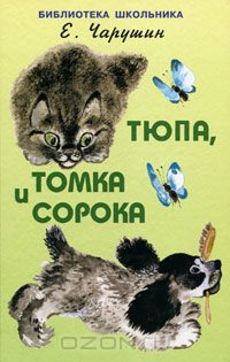 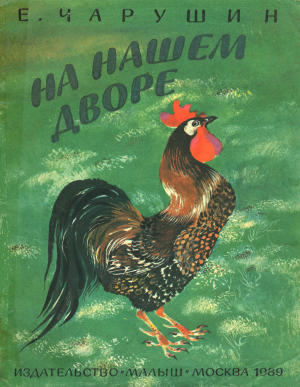 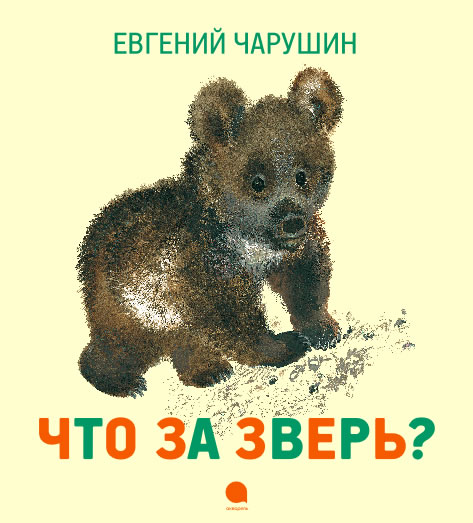 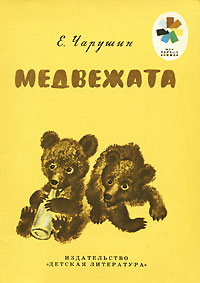 Отрывок из произведения «Медвежата»
Есть такая деревня, называется Малые Сосны. Малые не потому, что сосны в лесу невелики, а потому, что ближняя деревня зовётся Большие Сосны. В отличие, значит, от той.
В самом непроходимом лесу эти Малые Сосны. Дремучий кругом лес. Ели мхом обросли. Сосны в самом небе ветви раскинули. Осинник в сырых местах, как частокол, наставлен. И вся чаща в трухлявой валежине, в сырости. Не продерёшься через неё. Только лосям длинноногим и ходить тут, через валежник перешагивать.
Принесли охотники после охоты из лесу двух медвежат. Принесли их в деревню, к Прасковье Ивановне в избу, сунули под лавку. Там и стали они жить.
Прасковья Ивановна сама им соски сделала. Взяла две бутылки, тёплого молочка налила и тряпочками заткнула.
Вот и лежат медвежата с бутылками. Спят, посасывают молоко, причмокивают и растут понемногу.
Сначала с тулупа не слезали, а потом и по избе стали ползать, ковылять, кататься — всё подальше да подальше.
Благополучно растут медвежата, ничего себе.
Только раз медвежонок один чуть не помер с перепугу — кур принесли в избу. Мороз был на дворе такой, что вороны на лету замерзали, — вот кур и принесли, чтоб от холода упрятать. А медвежишко выкатился из-под лавки на них посмотреть. Тут петух на него и наскочил. И давай трепать. Да как трепал! И крыльями бил, и клювом, и шпорами порол.
Медвежишко, бедняга, орёт, не знает, что ему и делать, как спасаться. Лапами, как человек, глаза закрывает и орёт. Еле его спасли. Еле его от петуха отняли. На руки взяли, а петух кверху прыгает. Как собака какая. Ещё долбануть хочет.
Дня три после того не сходил с тулупа медвежишко. Думали, уж не подох ли. Да ничего — сошло.
К весне подросли, окрепли медвежата.
Георгий Алексеевич Скребицкий      
(20 июля 1903 – 18 августа 1964) – писатель-натуралист.  
Георгий Скребицкий родился в России, в семье врача. Его детские годы прошли в провинциальном городке Чернь Тульской губернии, и детские впечатления от неяркой природы этих мест навсегда остались в памяти будущего писателя.
Произведения Г. Скребикого

«Простофили и хитрецы» 
 «На заповедных островах»
«Рассказы охотника»
 «В Беловежской пуще» 
«Охотничьи тропы» 
«В лесу и на речке» 
«Под зоркой охраной» 
«Наши заповедники» 
«Листопадник» 
«От первых проталин до первой грозы» 
«У птенцов подрастают крылья» 
«Четыре художника» 
«Весёлые ручьи»
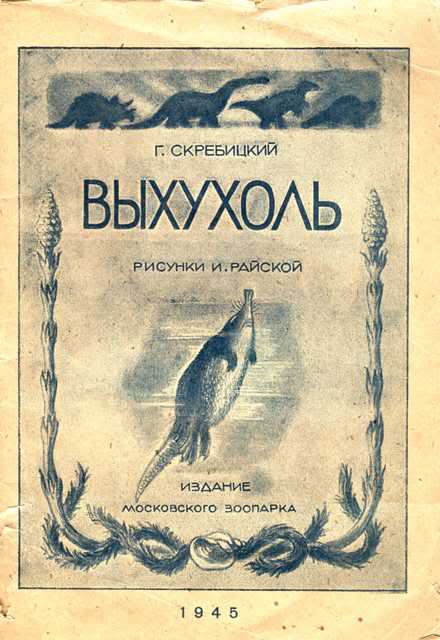 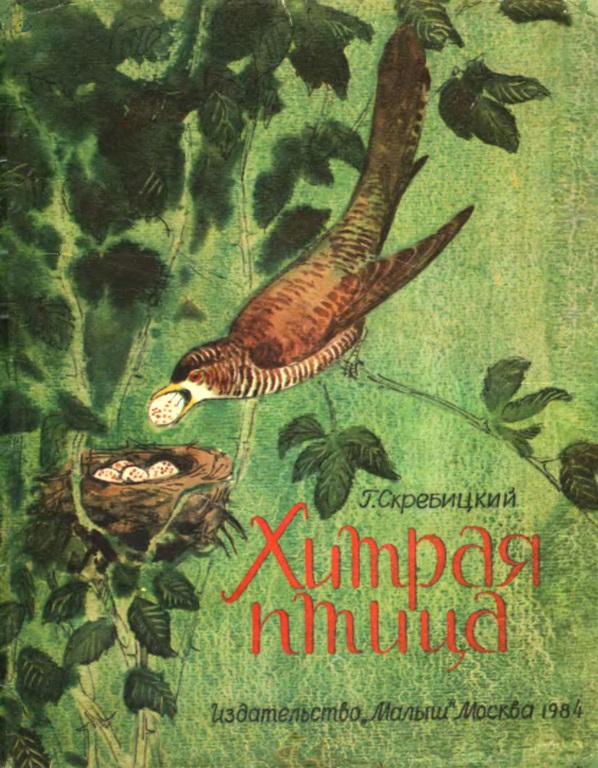 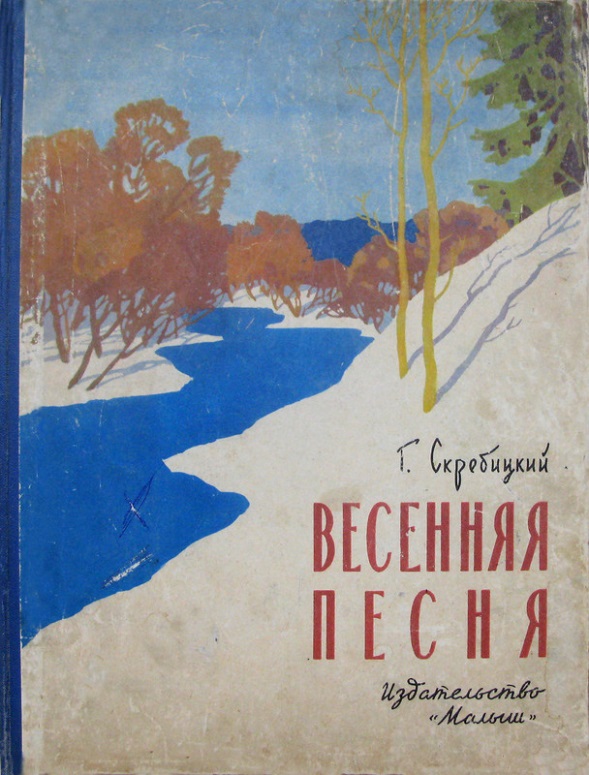 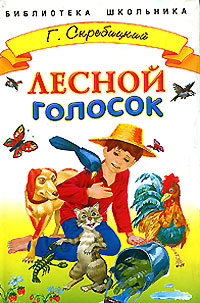 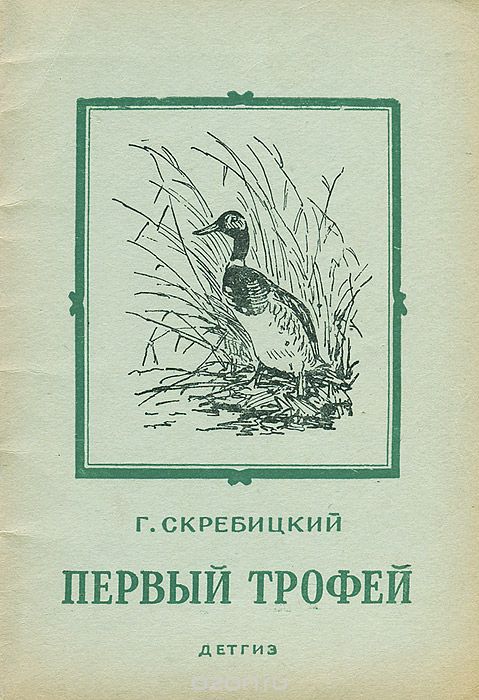 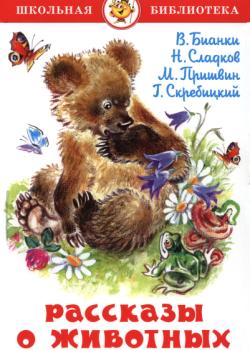 Отрывок из произведения «Воришка»
Однажды нам подарили молодую белку. Она очень скоро стала совсем ручная, бегала по всем комнатам, лазила на шкафы, этажерки, да так ловко — никогда ничего не уронит, не разобьёт.
В кабинете у отца над диваном были прибиты огромные оленьи рога. Белка часто по ним лазила: заберётся, бывало, на рог и сидит на нём, как на сучке дерева.
Нас, ребят, она хорошо знала. Только войдёшь в комнату, белка прыг откуда-нибудь со шкафа прямо на плечо. Это значит — она просит сахару или конфетку. Очень любила сладкое.
Конфеты и сахар у нас в столовой, в буфете, лежали. Их никогда не запирали, потому что мы, дети, без спросу ничего не брали.
Но вот как-то зовёт мама нас всех в столовую и показывает пустую вазочку:
— Кто же это конфеты отсюда взял?
Мы глядим друг на друга и молчим — не знаем, кто из нас это сделал. Мама покачала головой и ничего не сказала. А на следующий день сахар из буфета пропал и опять никто не сознался, что взял. Тут уж и отец рассердился, сказал, что теперь всё будет запирать, а нам всю неделю сладкого не даст.
И белка заодно с нами без сладкого осталась. Вспрыгнет, бывало, на плечо, мордочкой о щёку трётся, за ухо зубами дёргает — просит сахару. А где его взять?
Николай Иванович Сладков родился 5 января 1920 года в Москве, но большую часть жизни прожил в Ленинграде. С детства он любил природу и интересовался ею. Со второго класса начал вести дневник, куда вписывал свои первые впечатления и наблюдения. В молодости увлекался охотой, однако впоследствии отказался от этого занятия, считая спортивную охоту варварством. Вместо неё стал заниматься фотоохотой, выдвинул призыв «Не бери в лес ружье, возьми в лес фоторужье». Во время войны добровольцем ушёл на фронт, стал военным топографом. В мирное время сохранил ту же специальность.
Первую книгу «Серебряный хвост» написал в 1953 г. Всего написал более 60 книг. Вместе с Виталием Бианки выпускал радиопередачу «Вести из Леса». Много путешествовал, как правило в одиночку, эти путешествия отражены в книгах. Много писал о необходимости защиты природы, охраны исчезающих видов, воспитания бережного отношения к природе.
Многократно выступал против практики содержания диких животных в неволе (в том числе в зоопарках), утверждая, что жизнь таких животных не является полноценной.
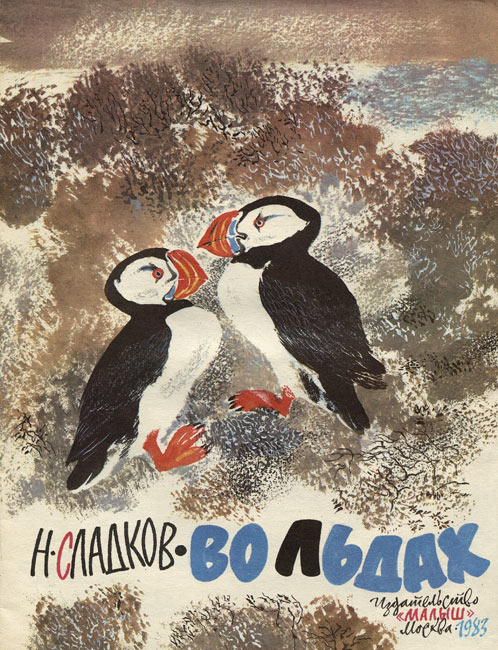 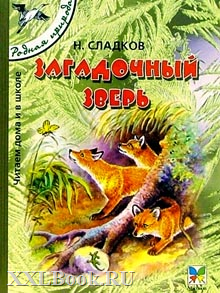 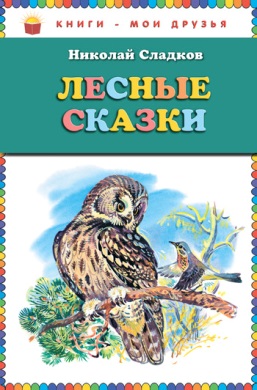 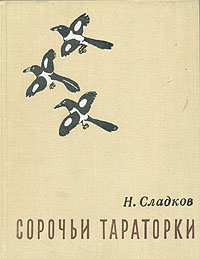 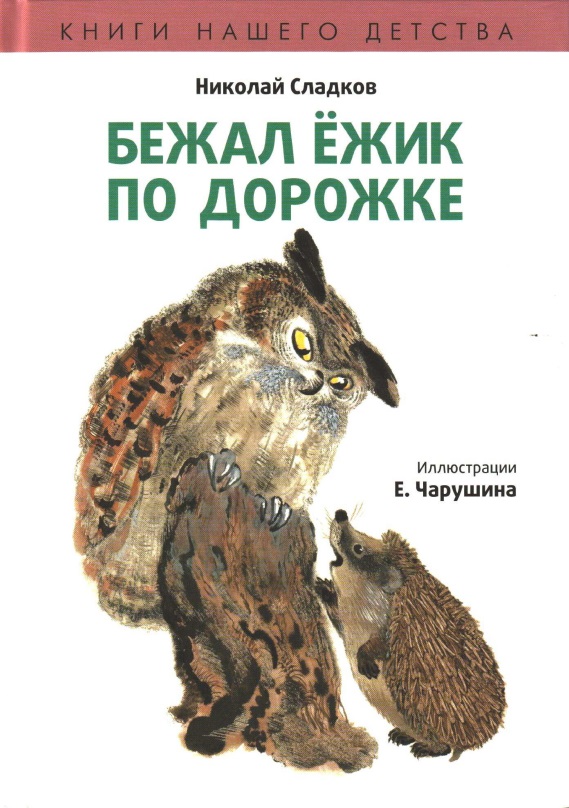 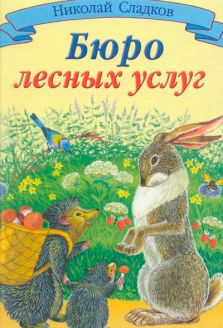 Отрывок произведения «Как медведя переворачивали»
Натерпелись птицы и звери от зимы лиха. Что ни день — метель, что ни ночь — мороз. Зиме конца-краю не видно. Разоспался Медведь в берлоге. Забыл, наверное, что пора ему на другой бок перевернуться.Есть лесная примета: как Медведь перевернётся на другой бок, так солнце повернёт на лето.Лопнуло у птиц и зверей терпение. Пошли Медведя будить:— Эй, Медведь, пора! Зима всем надоела! По солнышку мы соскучились. Переворачивайся, переворачивайся, пролежни уж небось?Медведь в ответ ни гугу: не шелохнётся, не ворохнётся. Знай посапывает.— Эх, долбануть бы его в затылок! — воскликнул Дятел. — Небось бы сразу зашевелился!— Не-ет, — промычал Лось, — с ним надо почтительно, уважительно. Ау, Михайло Потапыч! Услышь ты нас, слёзно просим и умоляем: перевернись ты, хоть не спеша, на другой бок! Жизнь не мила. Стоим мы, лоси, в осиннике, что коровы в стойле: шагу в сторону не шагнуть. Снегу-то в лесу по уши! Беда, коли волки о нас пронюхают.
Эдуард Юрьевич Шим (настоящая фамилия — Шмидт) (1930-2006) — русский писатель, драматург. Э. Ю. Шим родился 23 августа 1930 года в Ленинграде. Во время войны эвакуирован, вырос в детском доме. С 16 лет Шим работал, переменив множество занятий. «…Мастер на все руки — столяр и садовод, токарь и шофёр»[1]. По возвращении в Ленинград учился в художественно-архитектурном училище, с 1950 работал в конструкторском бюро. В 1952—1955 служил в армии. В 1959 принят в СП СССР, вскоре переселился в Москву.
Член редколлегии журнала «Знамя» (1962—1972).
Начав печататься с 1949 года, Эдуард Шим писал преимущественно для детей, преимущественно о природе — но мог успешно и увлекательно рассказывать, например, и о столярном ремесле («Деревянная книга»).
Шим — хороший рассказчик, у него чувствуется любовь к природе. Он хорошо понимает детей, которые часто являются героями его рассказов; он психологически точно изображает отношение детей к миру взрослых. Наблюдая будничную жизнь с её заботами и тяготами, Шим отбирает события, которые чем-либо выделяются в этой жизни или же особо выделены им самим. Он любит изображать людей, которых что-то захватывает, удивляет и восхищает, которые испытывают душевный подъём и верят в добро.
Произведения Э. Ю. Шима

Чем встречают весну? Л., 1966
Мальчик в лесу: Повесть. М., 1968
Рассказы прошлого лета. Л., 1968
Ваня песенки поет. М., 1969 (Романы, повести, рассказы Советской России)
Кто копыта потерял?: Рассказы и сказки. М., 1969 (Книга за книгой)
Сказка об Иване-Заре: Грузинская народная сказка. Тбилиси, 1969
Вода на камушках. М., 1970
Рассказы и сказки. Л., 1971
Сказки, найденные в траве. М., 1972
Сочини стихи, машина!: Сказка. Л., 1974
Перекресток: Рассказы и повесть. М., 1975 (Новинки «Современника»)
Цветной венок: Рассказы и сказки. Л., 1975
Ребята с нашего двора: Современная повесть в нескольких незаконченных историях. Л., 1976
Я рисую дом: Рассказ. Л., 1976
Жук на ниточке: Рассказы. М., 1978 (Читаем сами)
Не кончаются заботы: Рассказ. Л., 1979
Двойной свет: Повести и рассказы. М., 1980
Вода на камушках: Повести. М., 1980
Медовый ручеек: Рассказы и сказки. Киев. «Вэсэлка». 1989
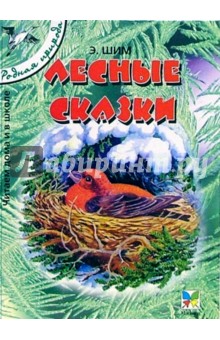 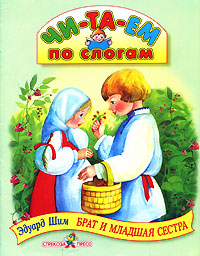 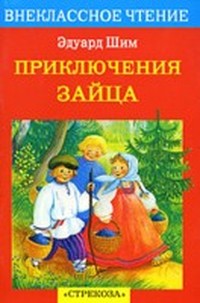 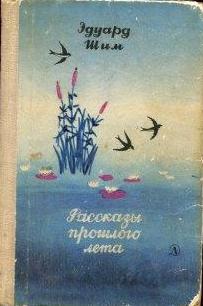 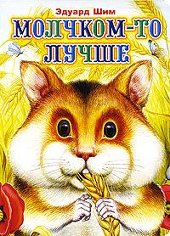 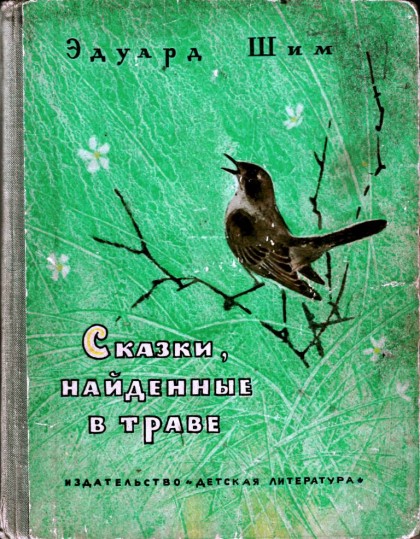 «Самые храбрые»
Кругом деревни поля ещё чёрные, а одно – будто зелёной краской залито. Весёлые ростки, одинаковые, как ратные братцы, тянутся кверху. Когда же они успели вырасти?
Мама сказала, что это хлеб – озимая рожь. Её тут прошлой весной посеяли.
Зёрна успели до морозов прорасти и поднять над землёй зелёные пальчики.
Потом их снегом закрыло. Наверно, холодно было под снегом. Страшно... Темно!
Но ростки терпели, ждали весны. И, как только она пришла, выбрались из-под снега. Зато теперь первыми греются.
Самые храбрые!
«Ёлкино платье»
Продираешься через ельник, а чёрные елочки колются:
— Не трогай нас!
— Подумаешь, тихонечко задел.
— И тихонечко не задевай. Мы свою одежку бережём.
— Да что за одёжка у вас такая особенная?
— Иголки наши зелёные не листья. Не меняются каждое лето.
— Так что?
— Вот выросла свеженькая еловая лапка, а иголки на ней сменятся только через семь лет.
— Да, не скоро.
— Вот и приходится беречь!
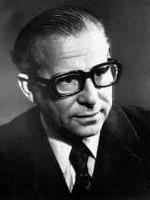 Святослав Владимирович Сахарнов 
Родился 12 марта 1923 года на Украине в городе Артёмовске, но родным городом считает Ленинград-Петербург. В 1944 году окончил военное училище имени М.В.Фрунзе, принимал участие в двух войнах. После войны продолжал плавать, был штурманом. "О том, что я буду детским писателем, знал со второго класса... Пришёл в дом Виталия Бианки, стал его учеником, пошли книжки. Начал с "Морских сказок", - вспоминает сам писатель. Печататься начал с 1954 года.
Участник экспедиций в Арктику, на Командорские и Курильские острова, на Кубу. В 1974 и 1977 годах жил в заповедниках Танзании и Индии. Пишет о море, о подводном мире... За книгу "По морям вокруг земли" удостоен первой премии Международной книжной ярмарки в Болонье (1972), премии на фестивале в Братиславе (1973),  и серебряной медали на Международной книжной выставке в Москве (1975). В 2004 г. С.В.Сахарнов стал лауреатом Почетного диплома Международного Совета по детской книге (IBBY) за книгу "Леопард в скворечнике".
Хотя Сахарнов заслуженно завоевал широкую известность как детский писатель, это не заслонило то, что он сделал во взрослой литературе. Это и книга фантастики "Лошадь над городом", и роман о войне на Тихом океане "Камикадзе", и книга "Сын лейтенанта Шмидта", своего рода роман-шутка на тему знаменитых книг Ильфа и Петрова. Однако своей главной задачей во взрослой литературе писатель считал выполнение совета Михаила Зощенко - написать сатирическую историю человечества. "Шляпа императора" еще не издана отдельной книгой, живет в журналах и радиопередачах, скачивается целыми главами из интернета.
23 сентября 2010 года Святослав Владимирович Сахарнов ушел из жизни. До последних дней он сохранял интерес к жизни во всех ее проявлениях, много работал и не боялся пробовать себя в новых сферах деятельности.
Произведения С. Сахарнова

Кто работает под водой. М., Малыш, 1982, 1987
Рассказы и сказки. М., 1982
Бухта командора. М., 1983
Повести и рассказы. М., 1983
Как открывали землю. М., 1984
Танк на Медвежьем болоте. М., 1985
Витраж. Л., 1986
Почему у кита большой рот. Л., 1987
В мире дельфина и осьминога. М., 1987
Путеществие на "Тригле". М., 1990
Лошадь над городом. Л., 1990
Арий камень. М., 1991
История корабля. М.: 1990, 1992
Камикадзе. СПб., 1992
В гостях у крокодилов. М.: 2000
Сын лейтенанта Шмидта., СПб.,2001
«Сатирическая история человечества, или Шляпа императора»
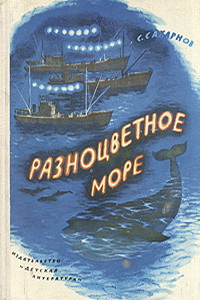 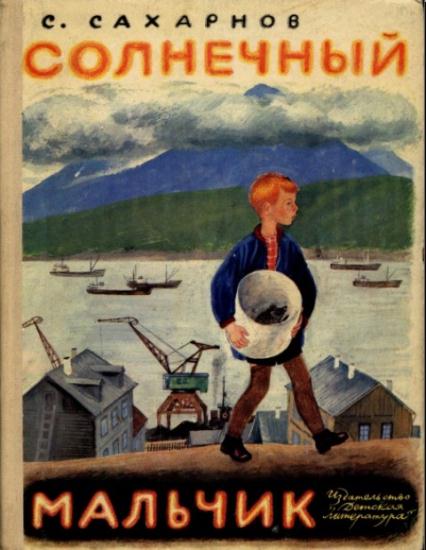 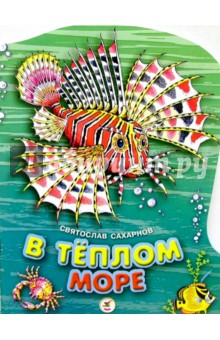 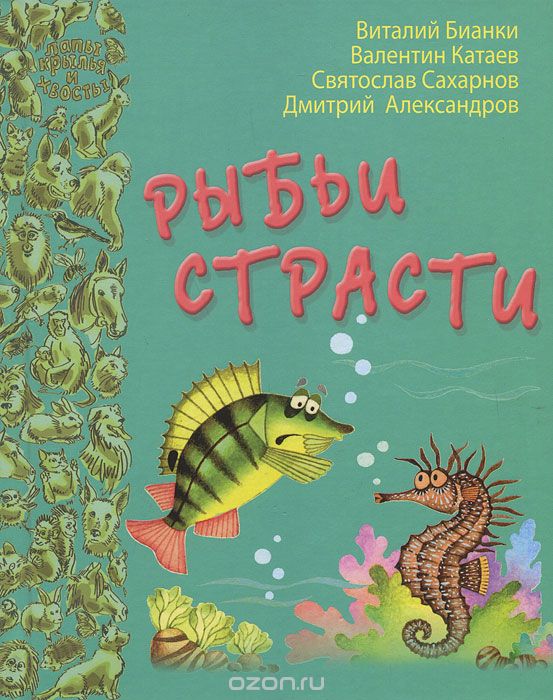 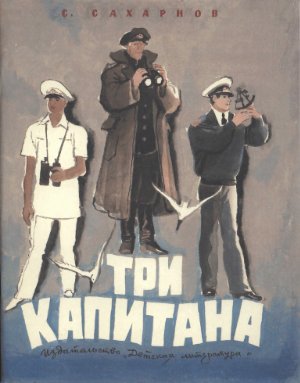 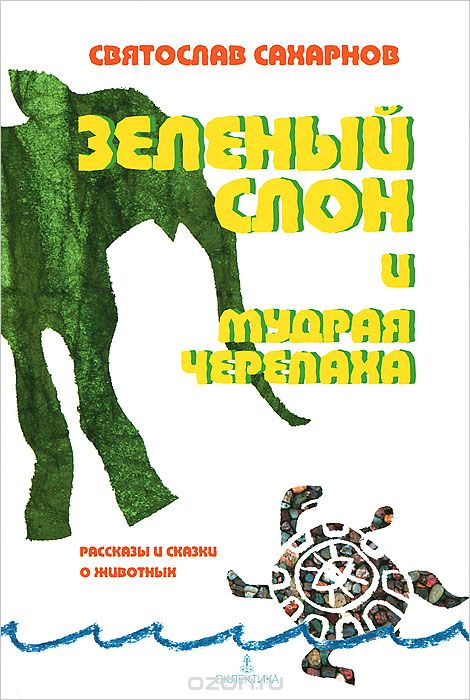 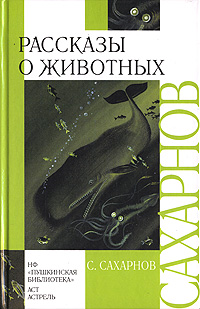 «Селедка»
Рыщет по морю селёдка, носом туда-сюда тычется.
— Что, селёдка, по морю рыщешь, считаешь кого?
— Родственников ищу, родичей. Пересчитать их думаю.
— А много ли, селёдка, их у тебя?
— Немного, немного. Килька — раз, салака — два, рыба-залом — три, черноспинка — четыре. А ещё — иваси, шпроты, анчоусы. И ещё есть.
— Э-э, селёдка, да тебе их вовек не пересчитать!
«Рыбы коралловых рифов»
У коралловых камней — рифов — бродит акулёнок. Дрожит, жмётся в кучку рыбий народ.
— Неужто, рыбы, у вас от него и защиты нет?
— Как — нет? У меня, спинорога, — рог на спине. Спрячусь в каменную норку, рог подниму, в потолок упрусь — меня и не вытащить!
— А у меня, кузовка, — панцирь. Я в нём, как черепаха в домике.
— А у меня, красной крылатки, кончики игл ядовиты. Только попробуй тронь!
— Что же вы тогда, рыбы, дрожите?
 Всё равно боязно. Зубов-то у него, у разбойника, вон сколько!
Творчество автора в программах детского сада
Список литературы
http://sakharnov.ru
http://n-sladkov.ru
 https://ru.wikipedia.org/wiki/Скребицкий,_Георгий_Алексеевич
http://nsportal.ru/detskiy-sad/okruzhayushchiy-mir/2012/05/23/ispolzovanie-prirodovedcheskoy-literatury-v-rabote-s
 http://charushin.lit-info.ru/charushin/rasskazy/medvezhata.htm
Поиск картинок через Яндекс, Mail.ru 
http://ruslita.ru/13-glavnaya/456-rasskazy-eduarda-shima
http://e-libra.ru/read/311664-rasskazi-i-skazki.html